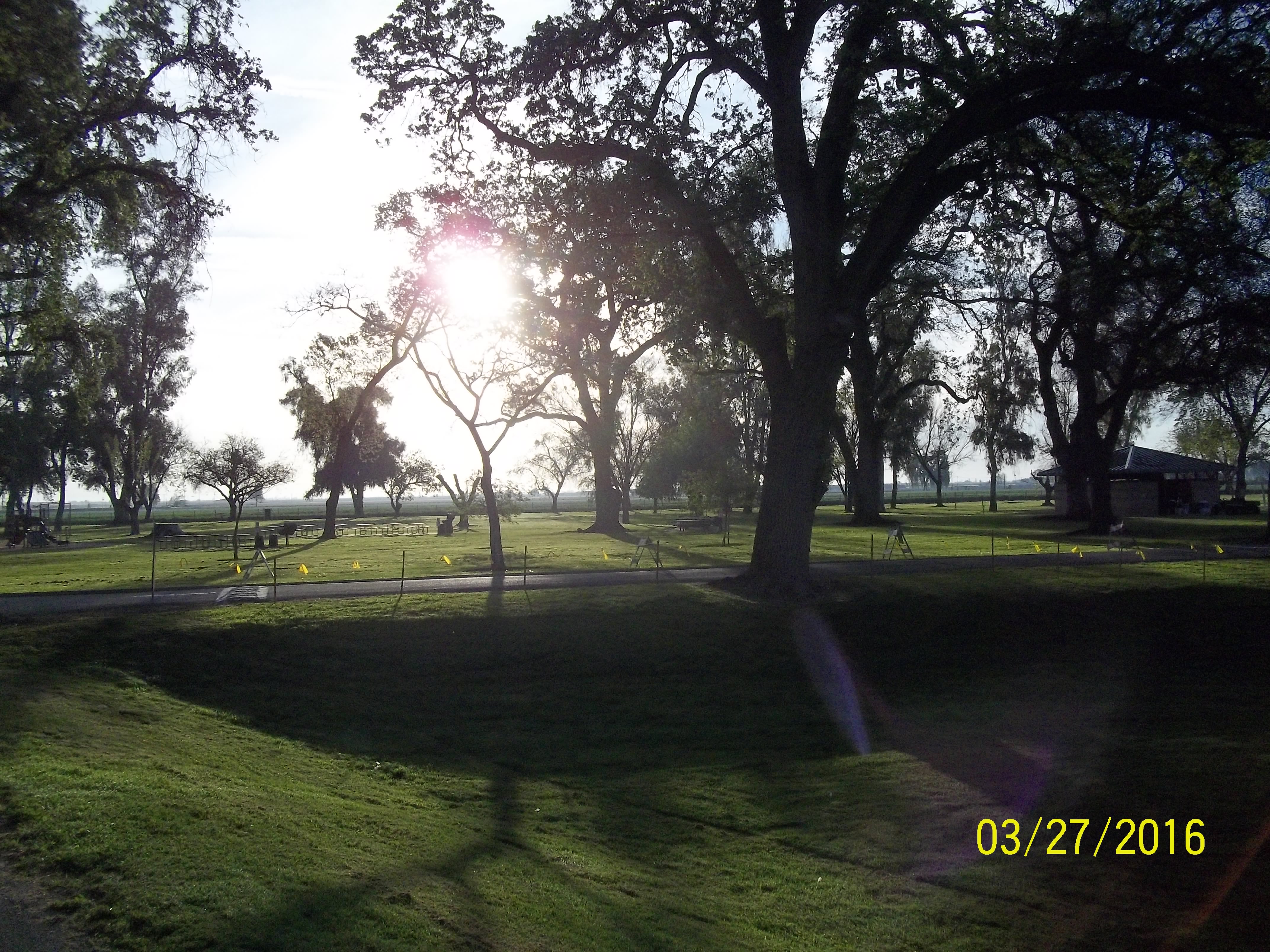 Parks & Grounds
Waiving of park entrance fees
COVID-19 Pandemic
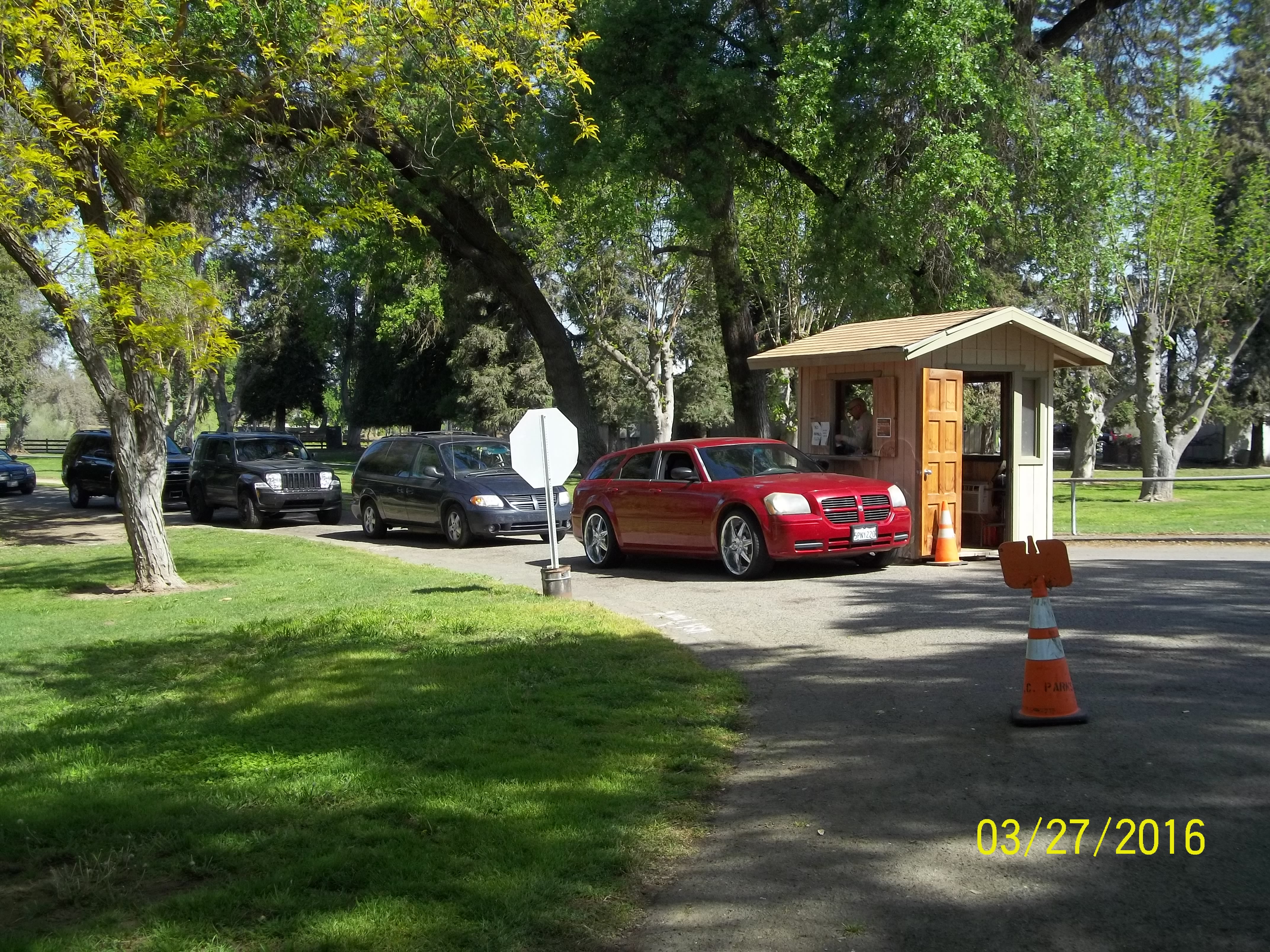 Weekend Schedule
1 FTE at each park
1 PTE at each park
Up to 6 AWF members
Concerns
PTE positions often go unfilled
Over the last 15 years, Parks FTEs have dropped from 12 to 9
AWF help has decreased by 50%
AWF members are left unsupervised due to shortage in staffing
1 FTE salary costs ~$60K
2022 Master Fee Schedule
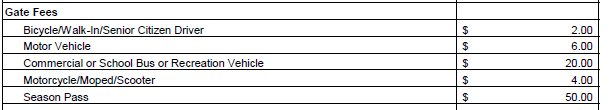 Total: $22,000
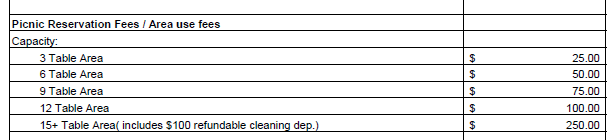 No change
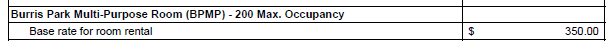 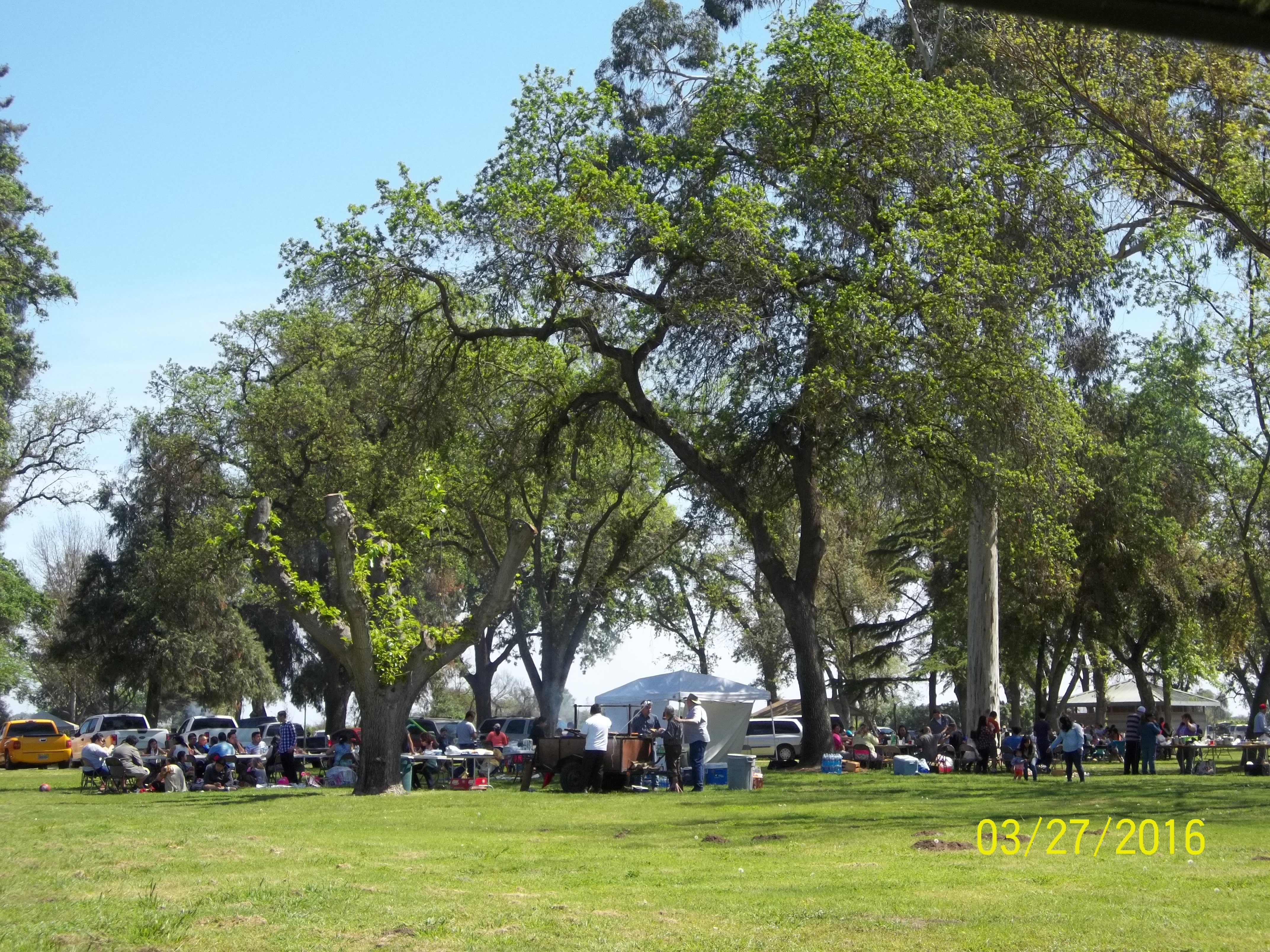 Benefits
Increased opportunity for maintenance and labor
Better use of county resources
Promotion of county relationships
Extending the ability for all individuals to recreate safely